A 2023-tól induló új Közös Agrárpolitika támogatási rendszere – Közvetlen támogatások I. pillér
Megújuló vidék – megújuló agrárium
Milyen változások várhatók a támogatásokban?
Budapest, 2022. november 17-18.
Horváth Anikó
Agrárminisztérium 
Támogatáspolitikai Főosztály
Megújuló vidék, megújuló agrárium program (2021-2030)
Jövőképünk: A gazdálkodás jövedelmező és társadalmilag elismert foglalkozás, vonzó vidéki környezetben, modern technológiával, minőségi élelmiszert biztosít a természeti erőforrások fenntartható használatával.
Küldetésünk: Az Agrárminisztérium kiszámítható és hatékony közigazgatási eszközökkel ösztönzi a kis- és közepes agrár-vállalkozások, valamint az élelmiszeripar tudás- és technológia alapú versenyképességét, garantálva a biztonságos élelmiszer előállítást a demográfiailag megújuló és fenntartható erőforrásokkal rendelkező Kárpát-medencében.
Kibővült támogatási rendszer
Hatékonyabb intézményrendszer
Jövőképünk megvalósulásához szükséges alapfeltételek
Stratégiai pillérek
Jövőképünk megvalósulásához szükséges stratégiai fejlesztési pillérek
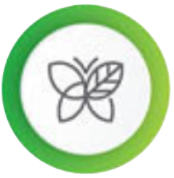 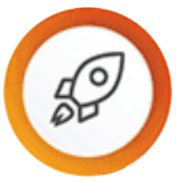 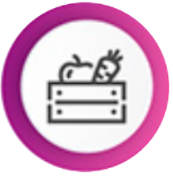 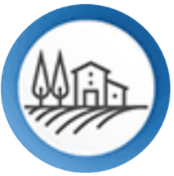 I.A
III.
II.
I.B
Gazdasági fejlődés
Minőségi élelmiszer
Zöld jövő
Megújuló vidék
2
Megújuló vidék, megújuló agrárium program (2021-2030)
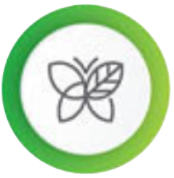 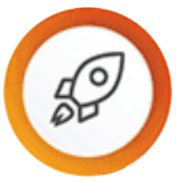 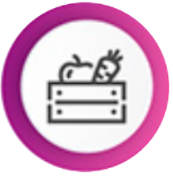 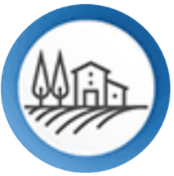 I.B
II.
III.
Zöld jövő
Minőségi élelmiszer
Megújuló vidék
Jövőképünk megvalósulásához szükséges stratégiai fejlesztési pillérek
I.A
Gazdasági fejlődés
3
Új KAP (2023-2027) erősödő zöld elvárásokkal
Új KAP célok 9+1
1. Tisztességes bevételek a mezőgazdaságban
2. Ágazat versenyképességének növelése
3. Kiegyensúlyozottabb erőviszonyok az élelmiszerláncban
4. Éghajlatváltozással kapcsolatos intézkedések
5. Természeti erőforrások fenntartható használata
6. Tájak és a biológiai sokféleség megőrzése
7. Generációs megújulás támogatása
8. Vidéki térségek gazdasági élénkítése
9. Élelmiszer-minőség és az egészség védelme
Átfogó célkitűzés: tudásátadás, innováció, digitalizáció
Zöld Megállapodás KAP kapcsolódása
Farm2Fork stratégia és a Biodiverzitás stratégia
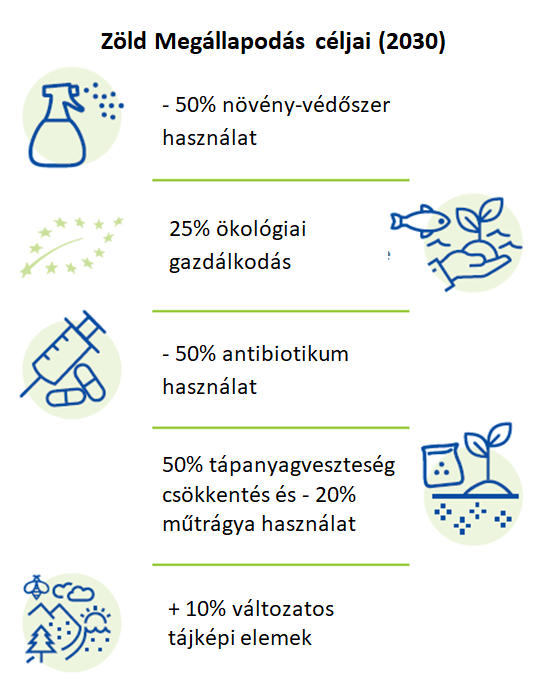 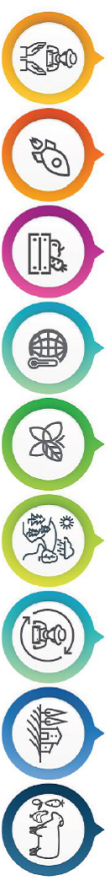 A KAP Stratégiai Terv elfogadásának lépései
5
Új KAP Stratégiai Terv beavatkozás típusai (2023-2027)
Ágazati programok (méhészet, zöldség-gyümölcs, szőlő-bor)
Új KAP (2023-2027) I. pillér közvetlen támogatások
Új KAP (2023-2027) I. pillér közvetlen támogatások
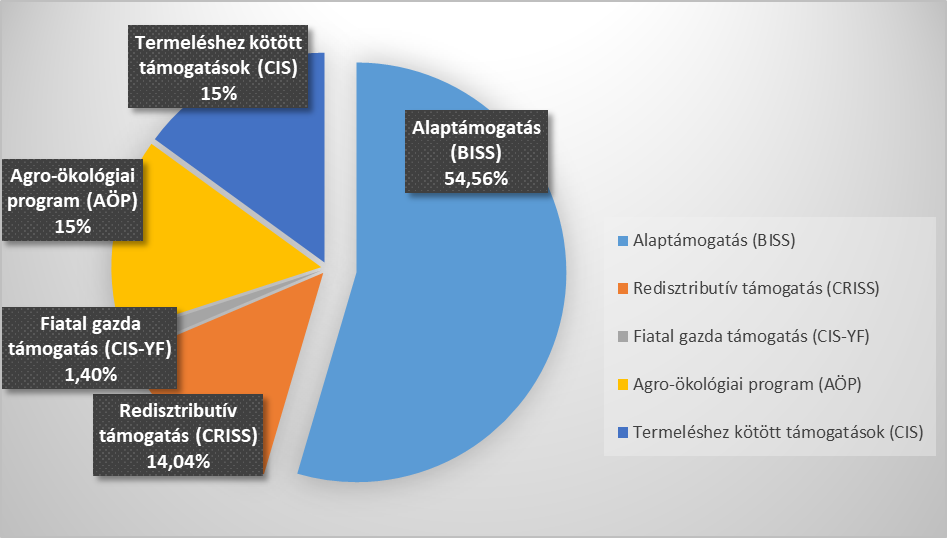 1 347,4 millió EUR/év
Aktív gazda vizsgálat
Cél: kiszűrni azokat, akik a minimális szintű mezőgazdasági tevékenységet sem végeznek.
Automatikusan aktív gazdának minősülnek:
a természetes személyek;
a legalább 10 hektár mezőgazdasági területtel rendelkező jogi személyek;
a 10 hektárnál alacsonyabb mezőgazdasági területtel rendelkező jogi személyek, amennyiben az élelmiszerlánc-felügyeleti információs rendszerben (FELIR), mint mezőgazdasági tevékenységet végző szervezet nyilvántartásba vételre került;
négy speciális működési forma: egyházak, önkormányzatok, oktatási intézmények és a mezőgazdasághoz köthető non-profit szervezetek („pozitív lista”).
Ha egy jogi személy a fenti lépések után sem tekinthető aktív mezőgazdasági termelőnek, bizonyíthatja minimális szintű mezőgazdasági tevékenységét (az előző évi mezőgazdasági árbevétele meghaladja az előző évi éves nettó minimál bér felét).
A korábban alkalmazott negatív lista megszűnik.
9
Támogatható terület bővítése (AÖT)
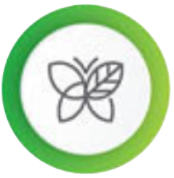 Uniós rendelettervezet ad rá lehetőséget
HMKÁ előírások, AÖP, Natura 2000 előírások, területpihentetés, stb. miatt a „régi” alapfogalomnak nem megfelelő, de értékes területek
Hazai megközelítés:
Jelenleg nem támogatott, de agro-ökológiai szempontból értékes biotópok (vizenyős területek, fasorok, stb.) bevonása
Jelenleg támogatott területen új agro-ökológiai területek létrehozása
Jogszerű földhasználat!
Segíti az új zöld elvárásoknak való megfelelésben is. 
A gazdáknak nem lesz érdekük ezeket a területeket szántóvá alakítani, illetve új területeken alakulhatnak ki tájképi, nem termelő elemek (vízmegtartás és talajkímélés). 
A felszínborítási adatbázisok alapján, figyelembe véve a tulajdonosi, illetve földhasználati jogosultságok heterogenitását is, a várható területnövekedés 100.000 hektár körül valószínűsíthető.
Területalapú alaptámogatás 1.
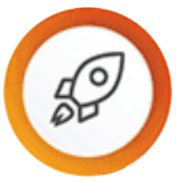 A fenntarthatóságot elősegítő, alapszintű jövedelemtámogatás (BISS) a jelenlegi SAPS és zöldítés támogatás helyébe lép.
Cél: a mezőgazdasági üzemek számára kiszámítható, alapszintű hektáronkénti jövedelemtámogatás biztosítása.
Éves keret: 735,3 millió EUR.
Jogosultsági feltételek:
aktív mezőgazdasági termelői státusz;
adott évben az egységes kérelem keretében kérelmet nyújt be;
legalább 1 hektár támogatható területtel rendelkezik;
meg kell felelni a kondicionalitás feltételeinek (külön előadásban);
jogszerű földhasználónak minősül;
11
Területalapú alaptámogatás 2.
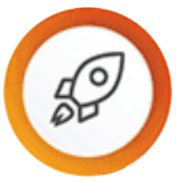 A támogatás adott évi fajlagos értéke a jogosult területek nagyságától függően, 147 EUR/ha körül alakulhat, azonban egy előre rögzített sávon belül kell maradjon.
12
Újraelosztó jövedelemtámogatás (redisztributív, CRISS) 1.
Cél: a közvetlen támogatások igazságosabb eloszlása, az üzemek első hektárjainak emelt szintű támogatása.
Éves keret: 189,1 millió EUR.
Kedvezményezettek köre:
azon gazdálkodók (természetes és jogi személyek), akik alaptámogatásra jogosult területtel rendelkeznek;
azon gazdálkodók, ahol az alaptámogatásra jogosult terület az adott kérelmezési év tekintetében nem haladja meg az 1 200 hektárt;
13
Újraelosztó jövedelemtámogatás (redisztributív, CRISS) 2.
Példa: Egy 160 hektár alaptámogatásra jogosult területtel rendelkező gazdaság a következő megosztásban lehet jogosult a redisztributív kifizetésre: 
1. sáv (10*80 euró) = 800 EUR
2. sáv (140*40 euró) = 5 600 EUR - ÖSSZESEN: 6 400 EUR
(A 150 hektárt meghaladó területre nem jár már redisztributív kifizetés.)

(Összege az alaptámogatáson felül értendő.)
14
Fiatal gazda területalapú támogatás
Cél: a generációváltás előmozdítása
Éves keret: 18,6 millió EUR
Feltételek:
az első kérelem benyújtásakor 40 évnél nem idősebb gazdálkodó (természetes vagy jogi személy);
az első EK benyújtást követő 5 évig kaphatja; 
minimális képzettségi előírást vagy 2 év releváns munkatapasztalatot kell igazolni;
a területi korlát 300 hektárra emelkedik;
Akinek még nem telt le az öt éves részvételi időszak, ill. megfelel a kibővített feltételeknek, akkor 2023-tól az új rendszerben is részt vehet.
15
Új KAP I. pillér: Termeléshez kötött támogatás 1.
Cél: Az érzékeny, nehézségekkel küzdő ágazatok célzott támogatása.
Éves keret: 202 millió EUR
Főbb változások
A feltételrendszer 2023-tól összhangban kell legyen a víz keretirányelvvel.
Az étkezési burgonya termeléshez kötött támogathatósága megszűnik.
Az ipari zöldségnövények között csak a csemegekukorica és a zöldborsó félék maradnak, a többi kultúra a zöldségnövények közé kerül át.
Az ipari zöldségek, szemes fehérjenövények, zöldségek, és tejhasznú szarvasmarha javára forrás növelésre kerül sor, az ipari olajnövény, az extenzív gyümölcs és a szálas fehérje terhére.
Ahol eddig nem volt, most ott is előírás a minősített szaporítóanyag használata.
A hízott bika jogcím esetében központi lajstromszámmal ellátott tenyészbika használata lesz az előírás.
16
Termeléshez kötött támogatás 2.
17
Termeléshez kötött támogatás 3.
395 HUF/EUR árfolyamon
18
Felkészülés a 2023-as indulásra
19
Köszönöm a megtisztelő figyelmüket!
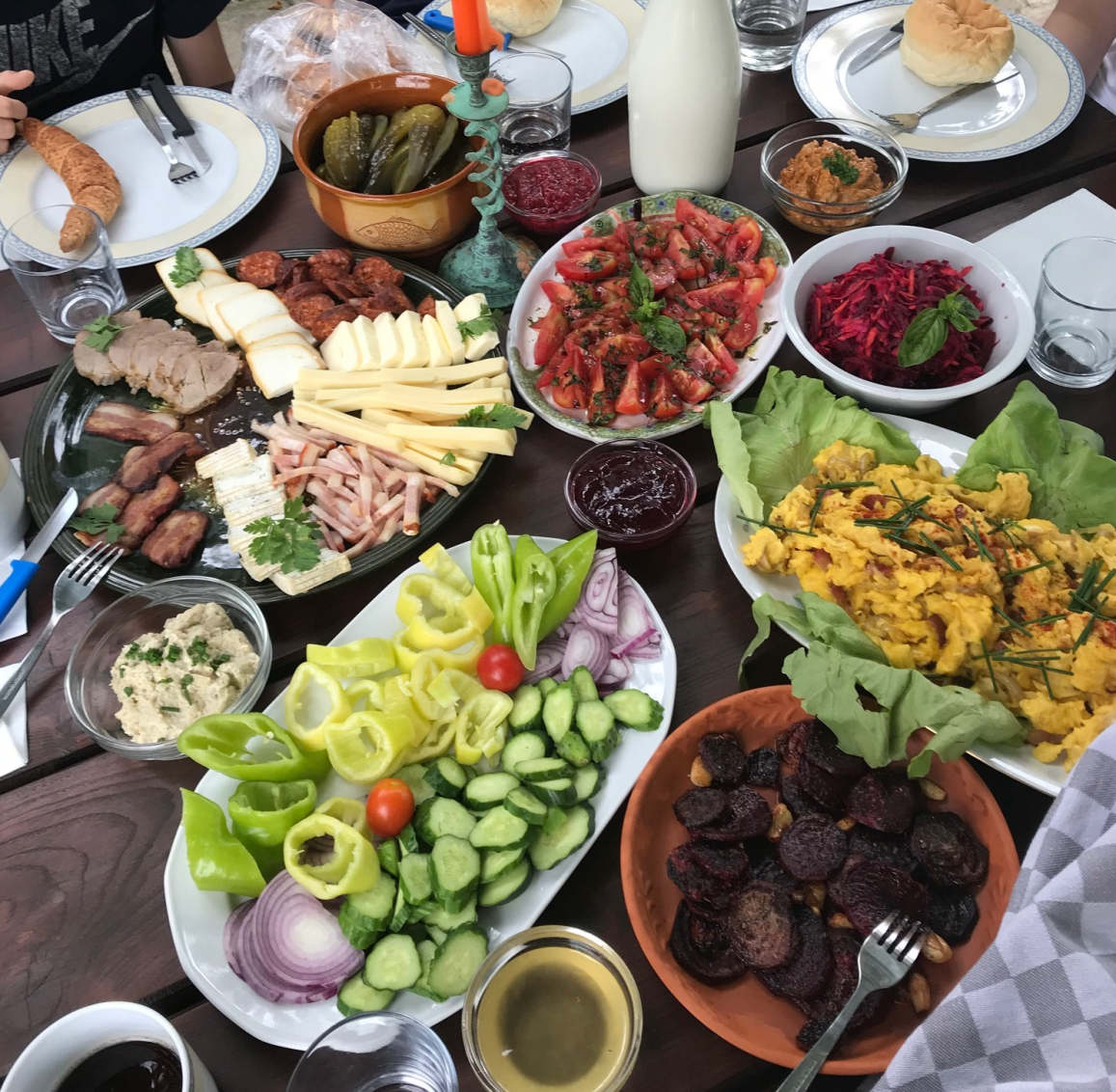 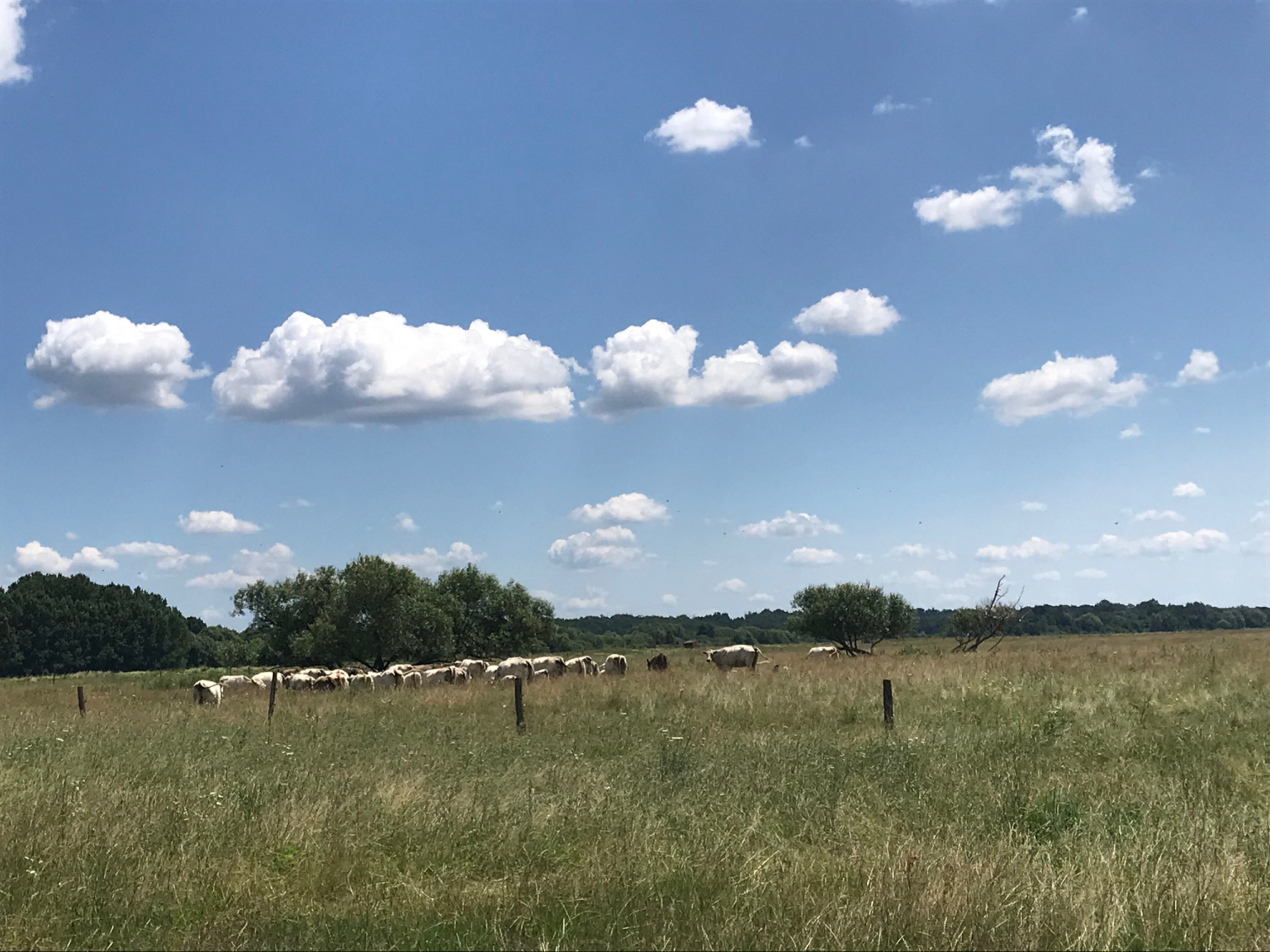 20